BKV_ERNO:
Úvodní informace o předmětuZákladní přehled „teorie“ 
Legislativa
Účetnictví a ekonomické řízení
Financování
Transparentnost 
=>
„Semestrální projekt“
1
Jakub Pejcal: jakub.pejcal@econ.muni.cz, CVNS, ESF MU
6. 3. 2021
Úvodní informace
Vladimír Hyánek & Jakub Pejcal (cvns.econ.muni.cz; FB: CVNS)

požadavky na absolvování
vypracování individuálního úkolu (ano/ne)
online test z celého učiva (max. 3 pokusy, alespoň 60 % => návrh známky)
kolokvium (možná změna známky +- 2 stupně)

vše proběhne distančně: 0c3eill
2
BKV_ERNO:
Úvodní informace o předmětuZákladní přehled „teorie“ 
Legislativa
Účetnictví a ekonomické řízení
Financování
Transparentnost 
=>
„Semestrální projekt“
3
Jakub Pejcal: jakub.pejcal@econ.muni.cz, CVNS, ESF MU
6. 3. 2021
Obsah bloku
základní vymezení sektoru
Pestoffův trojúhelník
Strukturálně-operacionální definice

potřebnost sektoru
jednofaktorové definice v rychlosti
vícefaktorové definice v rychlosti
4
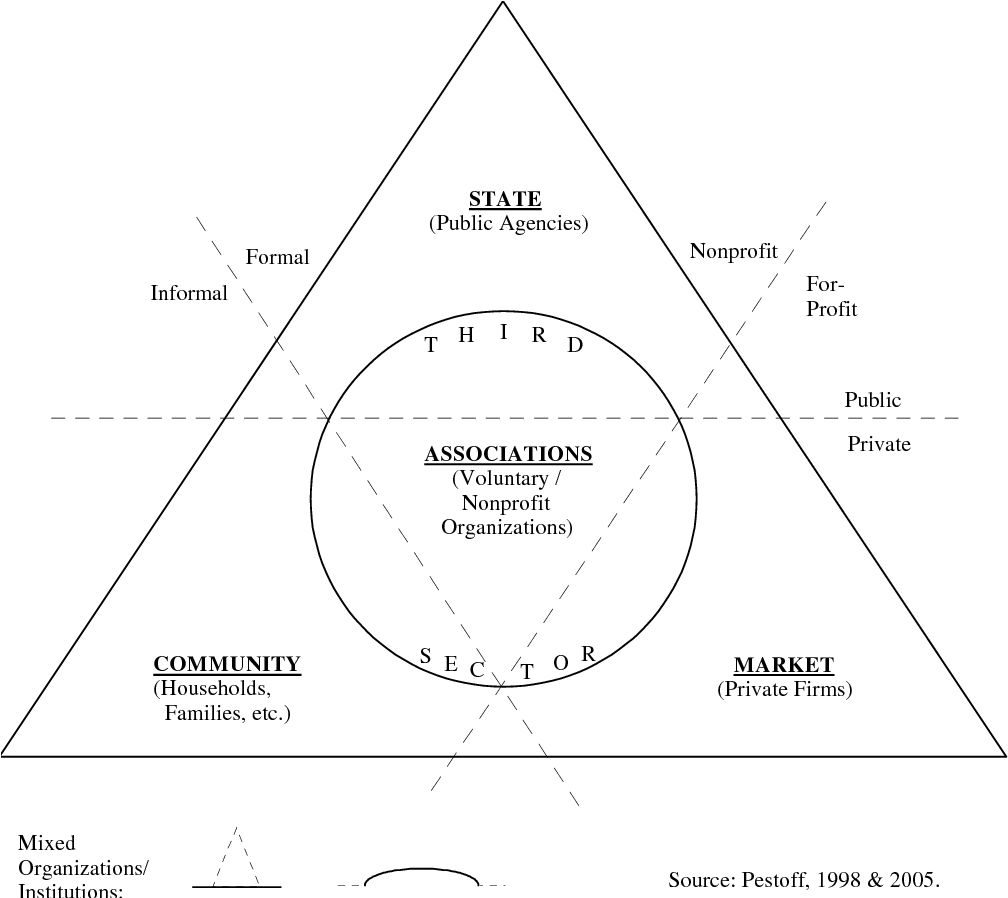 Základní vymezení NNS
V. Pestoff (1995) - 3 kritéria, 4 sektory:

non-profit vs. for-profit

public vs. private

formal vs. informal


veřejný sektor

soukromý ziskový sektor

domácnosti

NNS
Pestoff, V.A.: Reforming social services in central and eastern Europe an eleven nation overview, Gryf, Poland, Cracow, 1995
5
Základní vymezení NNO
H. K. Anheier & L. M. Salamon (1997, 2011) - „strukturálně-operacionální teorie“:

organizovanost (organized),

soukromé vlastnictví (private),

nerozdělování vytvořeného zisku mezi „vlastníky“ (non-profit),

samosprávné řízení a nezávislost (self-governing),

dobrovolné zapojení (voluntary).
6
Ekonomické přístupy k NNO
třeba:
Teorie tržních a vládních selhání - Government Failure (resp. Market Failure) Theory

Teorie informační asymetrie - Contract Failure (resp. Informational Assymetry) Theory

Teorie státu blahobytu - Welfare State Theory

Teorie vzájemné závislosti - Interdependence Theory

nebo taky:
Teorie společenských zdrojů - Social Origins Theory
7
Doporučená literatura
HYÁNEK, Vladimír. Neziskové organizace: teorie a mýty. Vyd. 1. Brno: Masarykova univerzita. Ekonomicko-správní fakulta, 2011, 131 s. ISBN 9788021056510.
8
BKV_ERNO:
Úvodní informace o předmětuZákladní přehled „teorie“ 
Legislativa
Účetnictví a ekonomické řízení
Financování
Transparentnost 
=>
„Semestrální projekt“
9
Jakub Pejcal: jakub.pejcal@econ.muni.cz, CVNS, ESF MU
6. 3. 2021
Obsah bloku
kdo jsou to NNO?
původní úpravy neziskového sektoru
legislativní vymezení
jednotlivé právní formy organizací
charakteristika původního prostředí

aktuální úprava neziskového sektoru
„nový“ Občanský zákoník
právní formy podrobněji
„ve vší stručnosti“
10
Kdo jsou to NNO? (před a po 1. 1. 2014)
právní neuchopitelnost pojmu „nestátní nezisková organizace“
dříve:
zákon č. 586/1992 Sb., o daních z příjmů
„…nejsou založeni nebo zřízeni za účelem podnikání…“
(výčet právních forem, jež splňují výše uvedené, zahrnuje typické formy zařaditelné do NNS a veřejné subjekty)

vyhláška č. 504/2002 Sb., kterou se provádějí některá ustanovení zákona č. 563/1991 Sb., o účetnictví, ve znění pozdějších předpisů, pro účetní jednotky, u kterých hlavním předmětem činnosti není podnikání, pokud účtují v soustavě podvojného účetnictví	          				
„…hlavním předmětem činnosti není podnikání…“
(výčet právních forem, jež splňují výše uvedené, již jen typické právní formy zařaditelné do NNS)

dnes:
zákon č. 586/1992 Sb., o daních z příjmů
„veřejně prospěšným poplatníkem je poplatník, který (…) jako svou hlavní činnost vykonává činnost, která není podnikáním“
(tzv. negativní výčet právních forem)

vyhláška viz výše.
11
Zákon… (před a před 1. 1. 2014)
Dříve:
zájmová sdružení právnických osob, pokud mají tato sdružení právní subjektivitu a nejsou zřízena za účelem výdělečné činnosti 
občanská sdružení včetně odborových organizací
politické strany a politická hnutí
registrované církve a náboženské společnosti
nadace a nadační fondy
obecně prospěšné společnosti
veřejné vysoké školy
obce
organizační složky státu
kraje
příspěvkové organizace
státní fondy
subjekty, o nichž tak stanoví zvláštní zákon



Dnes (veřejně prospěšným poplatníkem není):
obchodní korporace
Česká televize, Český rozhlas, Česká tisková kancelář
profesní komora nebo poplatník založený za účelem ochrany a hájení podnikatelských zájmů svých členů, u nichž nejsou členské příspěvky osvobozeny od daně, s výjimkou organizace zaměstnavatelů
zdravotní pojišťovna
společenství vlastníků jednotek
rodinná fundace, kterou se pro účely tohoto zákona rozumí nadace nebo nadační fond, 1) který podle svého zakladatelského jednání slouží k podpoře zakladatele nebo osob blízkých zakladateli, nebo 2) jejichž činnost směřuje k podpoře zakladatele nebo osob blízkých zakladateli
12
Vyhláška… (před a před 1. 1. 2014)
Dříve:
politické strany a politická hnutí
občanská sdružení včetně odborových organizací
církve a náboženské společnosti
obecně prospěšné společnosti
zájmová sdružení právnických osob
organizace s mezinárodním prvkem
nadace a nadační fondy
společenství vlastníků jednotek
veřejné vysoké školy
jiné účetní jednotky... 





Dnes:
politické strany a politická hnutí
spolky
církve a náboženské společnosti
obecně prospěšné společnosti
zájmová sdružení právnických osob

nadace, nadační fondy a ústavy
společenství vlastníků jednotek
veřejné vysoké školy
13
Pohled autority
ČSÚ / SÚNI – NI (tzv. širší vymezení - 17): 
nadace, nadační fondy, obecně prospěšné společnosti, ústavy, veřejné vysoké školy, školské právnické osoby, odbory, spolky, politické strany a politická hnutí, církve a náboženské společnosti, evidované církevní právnické osoby, organizační jednotky odborů, pobočné spolky, stavovské organizace – profesní komory, komory, zájmová sdružení právnických osob, honební společenstva.





RVNNO – NNO (tzv. užší vymezení - 7): 
nadace, nadační fondy, obecně prospěšné společnosti, ústavy, církevní organizace (přesněji evidované církevní právnické osoby, resp. účelová zařízení církví a náboženských společnosti), spolky a pobočné spolky.
14
Původní neziskový sektor (před 1. 1. 2014)
nestátní neziskový sektor = velmi pestré prostředí: velikost / stáří / činnost a dříve také legislativa:
občanská sdružení včetně odborových organizací (zákon č. 83/1990 Sb., o sdružování občanů)
registrované církve a náboženské společnosti (zákon č. 3/2002 Sb., o svobodě náboženského vyznání…)
nadace a nadační fondy (zákon č. 227/1997 Sb., o nadacích a nadačních fondech)
obecně prospěšné společnosti (zákon č. 248/1995 Sb., o obecně prospěšných společnostech)



rozdíly v legislativním vymezení – legislativní „aviváž“
 nerovnoměrnost možností
 horší transparentnost (rejstříky)
15
Aktuální úprava neziskového sektoru I. (co je nového?)
k 1. 1. 2014 vstoupil v účinnost Nový Občanský zákoník
zákon č. 89/2012 Sb., Občanský zákoník (dále jen „NOZ“)

souhrnná úprava pro občanské fungování
3.081 paragrafů na 649 stranách (+ důvodové zprávy)
zrušeno 238 předpisů (rozuměj zákonů)

odstranění provizoria
sjednocení právních úprav
odstranění formalismu (právo pro člověka, základní mantinely)
zásadních 14 prvních paragrafů:
důraz na autonomii vůle člověka (většina norem má dispozitivní charakter)
vše je dovoleno, co není zakázáno
princip právní jistoty
předpoklad poctivosti
16
Aktuální úprava neziskového sektoru II. (co je nového?)
jednotná úprava řady NNO – prostředí se výrazně mění (zjednodušuje?)
„čitelnější“
„přehlednější“

rozlišení právnických osob podle charakteristiky „faktického základu“ do dvou skupiny:
korporace (právnické osoby společenství osob)
fundace (právnické osoby vytvořené majetkem vyčleněným k určitému účelu)

zřízeny veřejné rejstříky právnických osob (zákon č. 314/2013 Sb.)

diskuse kolem veřejné prospěšnosti – ukončena v roce 2018
17
Aktuální úprava neziskového sektoru III. (co je nového?)
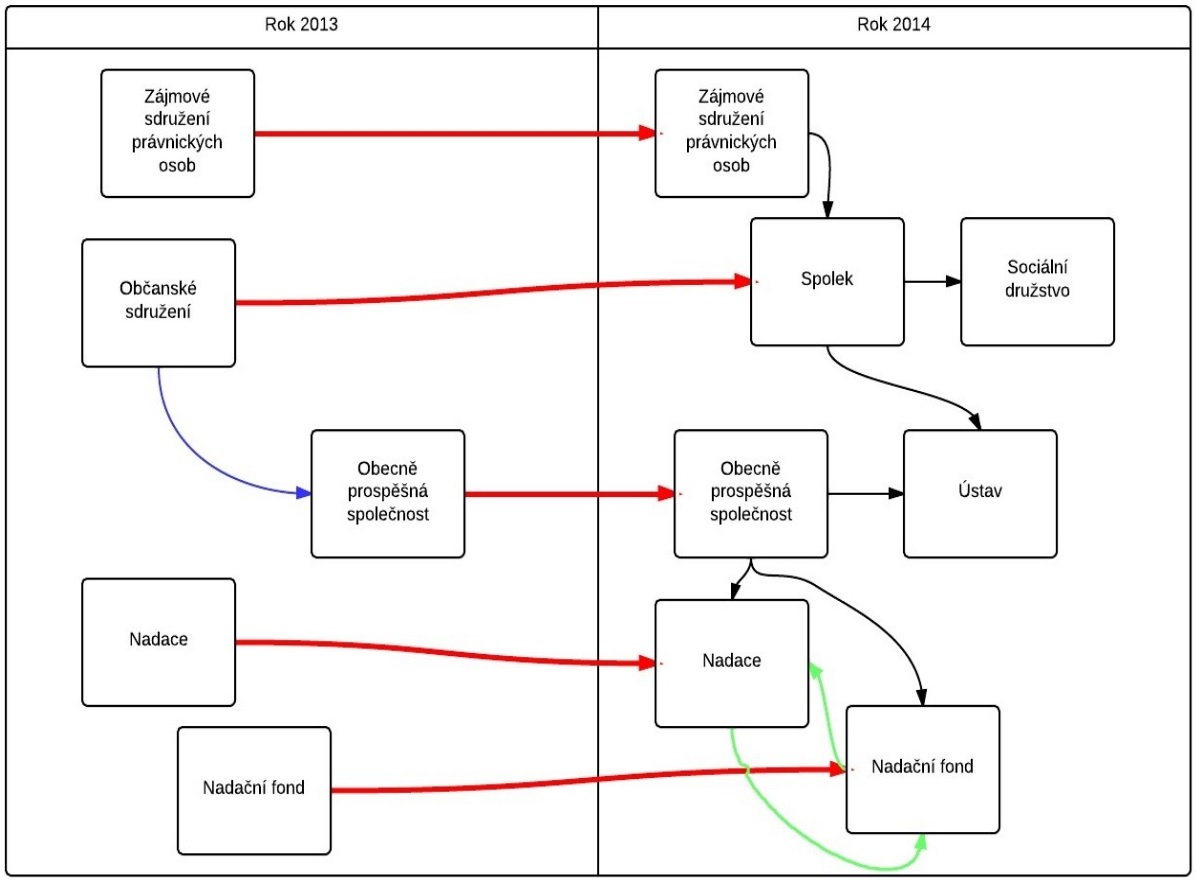 změna ze zákona (červená)
přechod možný jen před 1. 1. 2014 (modrá)
přechod možný dle přechodných ustanovení NOZ (černá)
přechod možný dle NOZ vždy (zelená)

zdroj: J. Benák, 2013, prezentace, BPV_ERNO
18
O kom bude dnes řeč?
spolky (NOZ; § 214 - § 302)
nadace a nadační fondy (NOZ; § 303 - § 401)
ústavy (NOZ; § 402 - § 418)
obecně prospěšné společnosti (NOZ; § 3050; resp. zákon č. 248/1995 Sb., o obecně prospěšných společnostech)
registrované církve a náboženské společnosti (zákon č. 3/2002 Sb., o svobodě náboženského vyznání…)

a kolik jich vlastně je? 1

+ organizace na pomezí sektorů:

sociální družstva (zákon č. 90/2012 Sb., o korporacích; § 758 - § 773)
organizační složky státu (zákon č. 219/2000 Sb., o majetku České republiky, resp. zákon č. 250/2000 Sb., o rozpočtových pravidlech územních rozpočtů, resp. zákon č. 128/2000 Sb., o obcích)
příspěvkové organizace (zákon č. 218/2000 Sb., o rozpočtových pravidlech státu, resp. zákon č. 250/2000 Sb., o rozpočtových pravidlech územních rozpočtů, resp. zákon č. 128/2000 Sb., o obcích)
19
A teď konkrétněji…
OBČANSKÉ SDRUŽENÍ => SPOLEK
(korporace)
20
OBČANSKÉ SDRUŽENÍ: původní právní forma (před 1. 1. 2014)
principy, na nichž byla občanská sdružení založena: 
dobrovolnosti / osobního členství / absence majetkové participace členů / spolkové samosprávy / oddělení od státu

co bylo pro legislativní úpravu občanských sdružení charakteristické: 
atmosféra roku 1989, velmi liberální právní úprava, pestrá paleta aktivit, rozhodovací praxe MV ČR

základní kontury „občanských sdružení“
zákon č. 83/1990 Sb., o sdružování občanů
(právo na svobodné sdružování – svobodná vůle)
(netřeba povolení státního orgánu)
(nevztahoval se na politické strany a politická hnutí, výdělečné činnosti a církve  a náboženské společnosti)
(zapovězené aktivity občanských sdružení)
(základem organizace – stanovy: název, sídlo, cíl, orgány, organizační jednotky, hospodaření)
(vznik registrací – přípravný výbor alespoň o 3 osobách – alespoň jeden 18+)
21
OBČANSKÉ SDRUŽENÍ: původní právní forma (před 1. 1. 2014)
obvyklé aktivity (hlavní vs. vedlejší činnost)
odborové organizace
tělovýchovné jednoty
zahrádkáři
rybářské spolky
chovatelé včetně včelařů
Český červený kříž
Obec architektů
Obec moravskoslezských spisovatel
Asociace muzeí a galerií
amatérské kulturní spolky
Pionýři 
Skauti 
…
původní registr již bohužel není funkční
22
SPOLEK: obecný koncept
nástupnická organizace občanských sdružení
členská základna (min. 3 osoby – nenucené členství, možnost i PO)
založeno za společným zájmem
činnost vzájemně či veřejně prospěšná
hlavní činnost vs. činnost vedlejší (možné i podnikání)

základem organizace – stanovy: název, sídlo, cíl, orgány, práva a povinnosti členů (možnost vzniku pobočného spolku)
název obsahuje buď slovo „spolek“, nebo slova „zapsaný spolek“, příp. „z. s.“ 
povinné orgány: statutární (5 let funkční období) a nejvyšší orgán (čl. schůze) + (možnost zřízení kontrolní komise)

vznik zápisem do veřejného rejstříku (rejstříkový soud – místní krajský soud, spolkový rejstřík)

přechodné období 2 let pro změnu názvu a 3 let pro změnu stanov do stavu v souladu s NOZ, přechodné období pro transformace na jiné právní formy (ústav, sociální družstvo)
23
SPOLEK: vzor stanov a spolkový rejstřík
vzorové stanovy
plný internet, např.
závazné pouze to, aby obsahovaly, co definuje NOZ
popis postupu založení a vzniku: např.

spolkový rejstřík
obsahuje základní veřejně dostupné informace o organizacích
dostupný zde
24
A teď konkrétněji…
NADACE A NADAČNÍ FOND
(fundace)
25
NADACE: obecný koncept
„právnická osoba soukromého práva, která je tvořená účelovým sdružením majetku, který má svými výnosy sloužit společensky či hospodářsky užitečnému účelu“
nová úprava původní právní formy:
zákon č. 89/2012 Sb., Občanský zákoník; § 303 - § 401
změny proti původní legislativě? 
liberalizace (důraz na vůli zakladatele); hospodářsky užitečný účel; (přidružený fond)

obecně:
trvalý charakter
neslouží k výdělečným účelům, může však podnikat (vedlejší činnost)
veřejně prospěšný účel vs. dobročinný účel nadace
držba tzv. „nadační jistiny“ (resp. kapitálu, v min. rozsahu 500.000 Kč)
26
NADACE: konkrétněji
založení:
na základě nadační listiny (zakládací listina vs. pořízení pro případ smrti) – charakter veřejné listiny
obsah nadační listiny: název a sídlo, identifikace zakladatele, účel existence, výše vkladu, výše nadačního kapitálu, identifikace správní rady (statutární orgán) a dozorčí rady (resp. revizora), určení správce nadačního kapitálu, určení podmínek pro poskytování nadačního příspěvku

fungování:
na základě statutu nadace
nadační jmění ve vlastnictví avšak bez možnosti volné dispozice 
forma nadačního jmění může být různá (peníze, nemovitosti, umělecké předměty, cenné papíry...)
nadační příspěvky – ne rozpouštění nadačního jmění ale z jeho výnosů

možnost tzv. přidruženého fondu – majetkový soubor bez právní subjektivity (majetek ve správě nadace, resp. nadačního fondu - vlastníkem zakladatel) … nejde o tzv. svěřenský fond (původní vlastník pozbývá vlastnictví)
27
NADAČNÍ FOND
„právnická osoba soukromého práva, založená k účelu společensky nebo hospodářsky užitečnému“

obecně „zjednodušená“ nadace
nemusí mít nutně trvalý charakter
institucionalizovaná veřejná sbírka
nevytváří nadační jistinu ani nadační kapitál
předmět vkladu ani dar nemusí splňovat předpoklad trvalého výnosu
28
ZNÁMÉ NADACE A NADAČNÍ FONDY
Výbor dobré vůle – nadace Olgy Havlové 
Nadace rozvoje občanské společnosti
Nadace Dagmar a Václava Havlových VIZE 97
Nadace Terezy Maxové
Nadace Adra
Nadace Charty 77
Nadace Partnerství
Nadace Via
Nadání Josefa, Marie a Zdenky Hlávkových
Nadace Open Society Fund Praha
Vzdělávací nadace Jana Husa
Nadace Veronica
…
29
A teď konkrétněji…
OBECNĚ PROSPĚŠNÁ SPOLEČNOST
&
ÚSTAV
30
OBECNĚ PROSPĚŠNÁ SPOLEČNOST
původní právní forma, která dnes dožívá (nahrazuje ji „ústav“)

„poskytuje veřejnosti obecně prospěšné služby za předem stanovených a pro všechny stejných podmínek“

 (zakladatelem mohla být právnická i fyzická osoba – včetně obcí a státu)
 (založení na základě zakládací smlouvy či zakladatelské listiny: název a sídlo, identifikace zakladatele, druh obecně prospěšných služeb a podmínky jejich poskytování, identifikace správní rady a způsob jejího jmenování    a jednání, identifikace dozorčí rady a způsob jejího jmenování a jednání, hodnotu a označení majetkových vkladů, způsob zveřejňování výroční zprávy o činnosti a hospodaření) 
 (nejvyšší orgán: správní rada, statutární orgán: ředitel, kontrolní orgán: dozorčí rada)
 (vznik zápisem do rejstříku vedeného rejstříkovým soudem)

 oblasti aktivit: školství, kultura, sociální péče, zdravotnictví
31
ÚSTAV: obecný koncept
nová právní forma (nahrazuje „obecně prospěšnou společnost“)

„provozuje činnosti užitečné společensky nebo hospodářsky s využitím své osobní a majetkové složky. Tyto činnosti jsou provozovány za předem stanovených podmínek a jsou každému rovnocenně dostupné“

 je pro něj charakteristické využití jak osobní, tak majetkové složky
32
ÚSTAV: konkrétněji
založení:
 na základě zakládací listiny nebo pořízením pro případ smrti
 obsah zakládací listiny:  název („ústav“, „zapsaný ústav“, „z. ú.“), sídlo, vymezení účelu (případně i předmět vedlejší činnosti), identifikace správní rady      a způsob jejího jmenování a jednání, způsob určení ředitele...
 nejvyšší orgán: správní rada, statutární orgán: ředitel, kontrolní orgán: dozorčí rada (nemusí nutně být zřízena)
 vznik zápisem do rejstříku vedeného rejstříkovým soudem

 fungování:
 na základě statutu ústavu
 povinnost zveřejňovat výroční zprávu
 povinnost auditu při obratu vyšším jak 10 mil. Kč
33
A teď konkrétněji…
CÍRKEVNÍ PRÁVNICKÉ OSOBY
(CNS => EPO - ÚČELOVÁ ZAŘÍZENÍ)
34
CÍRKEVNÍ PRÁVNICKÉ OSOBY I. - CNS
složka církve a náboženské společnost (CNS)
„dobrovolné společenství osob s vlastní strukturou, orgány, vnitřními předpisy, náboženskými obřady a projevy víry, založené za účelem vyznávání určité náboženské víry, ať veřejně nebo soukromě, a zejména s tím spojeného shromažďování, bohoslužby, vyučování a duchovní služby“

základní právo na náboženské vyznání – vycházející z Listiny základních práv a svobod

upravuje zákon č. 3/2002 Sb., o církvích a náboženských společnostech

většina církevních náboženských skupin má vlastní vnitřní normy, kterými je upravena činnost v rámci instituce (např. Codex Iuris Canonici, kodex kanonického práva ŘKC).
35
CÍRKEVNÍ PRÁVNICKÉ OSOBY II. - CNS
církev a náboženská společnost se stává právnickou osobou registrací, provedenou na základě žádosti splňující podmínky zákona.
žádost na Ministerstvu kultury
základní charakteristika církve a náboženské společnosti, jejího učení a poslání
zápis o založení církve a náboženské společnosti na území ČR 
v originále podpisy 300 zletilých občanů ČR nebo cizinců s trvalým pobytem v ČR hlásících se k této církvi či náboženské společnosti
pro přiznání zvláštních práv je nezbytné mít podporu alespoň 1 promile obyvatel ČR a splňovat podmínku minimálně 10 leté registrace
zároveň musí být doložen základní dokument CNS se všemi náležitostmi podle zákona 

…církve mohou také vytvářet tzv. evidované církevní právnické osoby a to v podobě: svazů církví a náboženských společností nebo účelových zařízení. Oboje je zakládáno evidencí.

specifikum v podobě zdroje příjmů – státní příspěvek na činnost, dotace
36
CÍRKEVNÍ PRÁVNICKÉ OSOBY III. - CNS (k 12. 3. 2019)
Apoštolská církev
Armáda spásy – církev
Bratrská jednota baptistů
Buddhismus Diamantové cesty linie Karma Kagřü
Českobratrská církev evangelická
Církev adventistů sedmého dne
Církev bratrská
Církev československá husitská
Církev Ježíše Krista Svatých posledních dnů           v České republice
Církev Křesťanská společenství
Církev Nová naděje
Církev Nový Život
Církev Oáza
Církev řeckokatolická
Církev římskokatolická
Církev Slovo života
Církev Svatého Řehoře Osvětitele
Církev víry
Církev živého Boha
Evangelická církev augsburského vyznání v České republice
Evangelická církev metodistická
Federace židovských obcí v České republice
Jednota bratrská
Kněžské bratrstvo svatého Pia X.
Křesťanské sbory
Luterská evangelická církev a. v. v České republice
Mezinárodní společnost pro vědomí Krišny, Hnutí Hare Krišna
Náboženská společnost českých unitářů
Náboženská společnost Svědkové Jehovovi
Novoapoštolská církev v ČR
Obec křesťanů v České republice
Pravoslavná církev v českých zemích
Ruská pravoslavná církev, podvorje patriarchy moskevského  a celé Rusi v České republice
Slezská církev evangelická augsburského vyznání
Společenství Josefa Zezulky
Starokatolická církev v ČR
Théravádový buddhismus
Ústředí muslimských obcí
Višva Guru Díp Hindu Mandir – české hinduistické společenství
Višva Nirmala Dharma
37
CÍRKEVNÍ PRÁVNICKÉ OSOBY IV. - EPO
evidovaná právnická osoba (EPO) vzniká založením příslušným orgánem registrované církve a náboženské společnosti podle jejího základního dokumentu. 

mezi EPO patří: svazy a účelová zařízení (jejich hlavním úkolem je „poskytovat obecně prospěšné charitativní, sociální nebo zdravotnické služby a to veřejnosti za předem stanovených a pro všechny uživatele stejných podmínek“)

návrh pro evidence EPO musí obsahovat zakládací listinu (název a identifikace zakladatele, název a sídlo účelového zařízení, označení a identifikace statutárního orgánu, stanovy…)

evidenci EPO provádí Ministerstvo kultury
38
A teď konkrétněji…
ORGANIZACE NA POMEZÍ SEKTORŮ:
				- sociální družstvo
				- organizační složky státu
				- příspěvkové organizace
39
Sociální družstva
„družstvo, které soustavně vyvíjí obecně prospěšné činnosti směřující na podporu sociální soudržnosti za účelem pracovní a sociální integrace znevýhodněných osob do společnosti s přednostním uspokojováním místních potřeb a využíváním místních zdrojů podle místa sídla a působnosti sociálního družstva, zejména v oblasti vytváření pracovních příležitostí, sociálních služeb a zdravotní péče, vzdělávání, bydlení  a trvale udržitelného rozvoje.“

upravuje zákon č. 90/2012 Sb., o korporacích; § 758 - § 773

členská základna (právnické i fyzické osoby bez omezení)
fyzické osoby v postavení: zaměstnanců, dobrovolníků, příjemců služeb

možnost rozdělování až 33 % ze zisku mezi členy (zbytek zpět do aktivit)
možnost podnikání
40
Organizační složky
organizace veřejné správy (tj. veřejného sektoru) 

vzniká a zaniká rozhodnutím příslušné úrovně rozpočtu – stát či ÚSC

při jejím zřízení musí zřizovatel vydat zřizovací listinu (viz zákon)
není samostatnou právnickou osobou
její zaměstnanci jsou zaměstnanci zřizovatele
není účetní jednotkou - příjmy a výdaje (rozpočet) organizační složky jsou obsaženy v rozpočtu jejího zřizovatele

například ve formě: kulturních a informačních center, knihoven
41
Příspěvkové organizace
organizace veřejné správy (tj. veřejného sektoru) 

vzniká a zaniká rozhodnutím zastupitelstva ÚSC

při založení zřizovatel vydá zřizovací listinu a podá návrh na její zápis do rejstříku subjektů
je samostatnou právnickou osobou, která má ve správě majetek svého zřizovatele (vymezeno ve zřizovací listině)
může mít vlastní zaměstnance
je samostatnou účetní jednotkou 

má možnost provádět vedlejší (hospodářské) činnost (vymezeno ve zřizovací listině)
42
Humor?
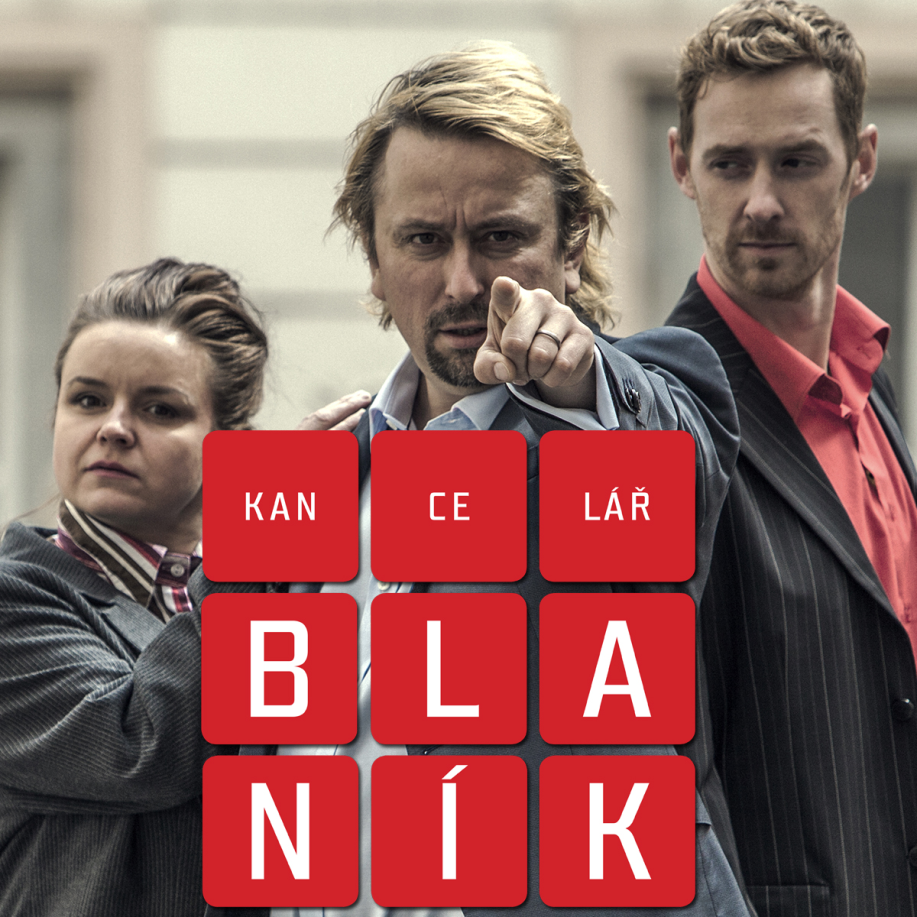 43
K zamyšlení
Obec ve spolupráci s místními občany chce zřídit dům pro seniory s pečovatelskou službou.

Skupina nadšených včelařů z regionu, chce vytvořit sdružení, v němž by si vzájemně pomáhali ve svém koníčku a sdíleli své zkušenosti.

Skupina nadšenců organizujících sportovní aktivity v obci chce přesunout svoji působnost z veřejných prostranství a pořídit si vlastní sportovní areál v obci.

Zámožná občanka nejmenované obce chce odkázat své uspořené prostředky tak, aby z nich měli užitek obyvatelé její milované nejmenované obce.

Skupina dobrovolných herců (dosud hrající bezplatně v budově obce) musí koupit divadelní budovu, které se obec zbavuje.

Skupina podnikavých občanů chce dát práci znevýhodněné skupině osob v malé prádelně a nezáleží jim na osobním zisku, pouze na prospěchu svojí cílové skupiny.
44
Shrnutí
klíčová úloha nového Občanského zákoníku

tradiční právní formy nestátních neziskových organizací
občanské sdružení => spolek
nadace a nadační fond
obecně prospěšná společnost – ústav
církevní a náboženské společnosti (CNS > EPO)

organizace na pomezí sektorů
sociální družstvo
organizační složka státu
příspěvková organizace
45
Doporučená literatura
zákon č. 89/2012 Sb. Občanský zákoník
další v textu zmiňovaná legislativa

DOBROZEMSKÝ, Václav a Jan STEJSKAL. Nevýdělečné organizace v teorii. 2., aktualizované vydání. Praha: Wolters Kluwer, 2016. ISBN 978-80-7552-103-3.
46
BKV_ERNO:
Úvodní informace o předmětuZákladní přehled „teorie“ 
Legislativa
Účetnictví a ekonomické řízení
Financování
Transparentnost 
=>
„Semestrální projekt“
47
Jakub Pejcal: jakub.pejcal@econ.muni.cz, CVNS, ESF MU
6. 3. 2021
Obsah bloku
účetnictví a zdanění NNO
účetnictví
účetní legislativa
specifika účetnictví NNO (rozsah, výkazy, doklady, archivace, zdanění)

ekonomické řízení NNO
ekonomické řízení z teorie
základní nástroj ekonomického řízení – rozpočet
náklady v NNO (jejich kalkulace)
výnosy ve vší obecnosti v NNO
48
Účetnictví
informační systém, který poskytuje základní informace o finančních aktivitách a stavu majetku účetní jednotky

účetnictví musí být (§ 8, 563/1991 Sb., zákona o účetnictví): 
správné (neodporuje zákonu),
úplné (obsahuje vše),
průkazné (navázáno na skutečnost),
srozumitelné (nadáno schopností jednoznačně určit informace), 
trvalé (uchovatel informací).

účetnictví plní tyto funkce: 
evidenční,
analyticko-vyhodnocovací,
kontrolní.
49
Legislativní úprava účetnictví
zákon č. 563/1991 Sb., o účetnictví ve znění pozdějších předpisů

vyhláška č. 325/2015 Sb., kterou se provádějí některá ustanovení zákona o účetnictví, ve znění pozdějších předpisů, pro účetní jednotky, které vedou jednoduché účetnictví
vyhláška č. 504/2002 Sb., kterou se provádějí některá ustanovení zákona o účetnictví pro účetní jednotky, jejichž hlavním předmětem činnosti není podnikání

české účetní standardy pro účetní jednotky, u kterých hlavním předmětem činnosti není podnikání (standardy č. 401 – 414)

vnitřní předpisy organizace (stanovy, organizační řád...)
vnitřní směrnice organizace (o finančním řízení, o účetnictví...)
50
Vyhlášky
Kdo se jimi „řídí“?
č. 504/2002 Sb.: politické strany a politická hnutí / spolky a pobočné spolky / církve a náboženské společnosti / obecně prospěšné společnosti / zájmová sdružení právnických osob / nadace, nadační fondy, ústavy / společenství vlastníků jednotek / veřejné vysoké školy / jiné účetní jednotky…

č. 325/2015 Sb.: spolky a pobočné spolky / odborové organizace, pobočné odborové organizace, mezinárodní odborové organizace nebo pobočné mezinárodní odborové organizace / organizace zaměstnavatelů, pobočné organizace zaměstnavatelů, mezinárodní organizace zaměstnavatelů nebo pobočné mezinárodní organizací zaměstnavatelů / církve, náboženské společnosti, resp. evidované právnické osoby / honební společenstva

Co upravují?
kdo je účetní jednotkou
co je předmětem účetnictví
jak vypadá účetní záznam
jak vypadá účetní závěrka
atd.
51
České účetní standardy
401 – účty a účtování na účtech
402 – otevírání a uzavírání účetních knih
403 – inventarizační rozdíly
404 – kursové rozdíly
405 – deriváty
406 – cenné papíry, podíly a směnky
407 – opravné položky k pohledávkám, rezervy a pohledávky po lhůtě splatnosti
408 – krátkodobý finanční majetek a krátkodobé bankovní úvěry
409 – dlouhodobý majetek
410 – zásoby
411 – zúčtovací vztahy
412 – náklady a výnosy
413 – vlastní zdroje a dlouhodobé závazky
414 – přechod z jednoduchého účetnictví na účetnictví

(metody a postupy vedení účetnictví)
52
Účetnictví NNO
NNO musí plně respektovat zákon o účetnictví (přechod od výdajového k akruálnímu principu)

výdajový princip (účtuji v okamžiku, kdy dojde ke změně stavu finančních prostředků)
	výdaj: skutečně vydané prostředky
	příjem: skutečně přijaté prostředky
akruální princip (účtuji v okamžiku, kdy událost nastala – bez ohledu na změnu stavu finančních prostředků)
	náklad: vznikají spotřebou zdrojů v peněžním vyjádření, neznamenají nutně výdaj prostředků
	výnos: hmotné toky v peněžním vyjádření, neznamenají nutně příjem prostředků

formy účetnictví:		jednoduché účetnictví                  X                 podvojné účetnictví
			                                                               (zjednodušený X úplný rozsah)
53
Jednoduché účetnictví
upraveno zákonem o účetnictví, resp. vyhláškou č. 325/2015 Sb.
mohou vést vybrané NNO:
spolek a pobočný spolek, odborová organizace, organizace zaměstnavatelů, církve a náboženské společnosti a honební společenstva
za předpokladu, že: 
nejsou plátcem DPH; 
jejich celkové příjmy nepřesáhnou 3 mil. Kč; 
hodnota jejich majetku nepřesáhne 3 mil. Kč.

předmětem jsou příjmy a výdaje, majetek a závazky 

peněžní deník
kniha pohledávek a kniha závazků
pomocné knihy o ostatních složkách majetku
přehled o majetku a závazcích a přehled o příjmech a výdajích
54
Zjednodušený rozsah účetnictví
upraveno zákonem o účetnictví, resp. vyhláškou č. 504/2002 Sb.
mohou vést vybrané NNO: 
spolek a pobočný spolek, odborová organizace, organizace zaměstnavatelů, církve a náboženské společnosti, honební společenstva, obecně prospěšné společnosti, nadační fondy, ústavy, společenství vlastníků jednotek a bytová a sociální družstva
za předpokladu, že naplňují atributy mikro (a malých) účetních jednotek, tedy splňuje alespoň dvě ze tří kritérií: 
aktiva celkem nižší jak 9 mil. Kč (resp. 100 mil. Kč)
roční úhrn čistého obratu nižší jak 18 mil. Kč (resp. 200 mil. Kč)
průměrný počet zaměstnanců v průběhu účetního období 10 a méně (resp. 50 a méně)

podvojné zápisy „o stavu a pohybu majetku a jiných aktiv, závazků včetně dluhů a jiných pasiv, dále o nákladech, výnosech a o výsledku hospodaření“ 

„zjednodušený“ účetní rozvrh – pouze účtové třídy a účtové skupiny
možnost amerického deníku – spojení hlavní knihy a účetního deníku
netřeba účtovat o některých aspektech (tvorba rezerv a opravných položek, časové rozlišení apod.)
zjednodušený rozsah účetní závěrky: rozvahy a výkazu zisku a ztráty
55
Účetnictví v plném rozsahu
upraveno zákonem o účetnictví, resp. vyhláškou č. 504/2002 Sb.
mohou vést všechny NNO

„rozšíření“ zjednodušeného rozsahu spočívá v:
„úplný“ účetní rozvrh (odlišnosti proti rozvrhu v ziskovém sektoru)
práce účetním deníkem a hlavní knihou
účetní závěrka coby komplexní přehled


 v podstatě tak, jak je zvykem pro ziskové organizace (se specifiky NNO)
„lepší“ uspořádání dat – více přehledné...
více výkazů, které jsou více podrobné…

některé neziskové organizace však „dokonalé“ výkazy nepotřebují a z toho důvodu volí jednodušší formu vedení účetnictví
56
Účetní výkazy – podrobněji
výkaz zisku a ztráty (údaje o nákladech a výnosech za rok činnosti organizace) v členění nákladů na hlavní a hospodářskou činnost

rozvaha (bilance) – základní přehled o majetku organizace, způsobu jeho krytí a jeho vývoji

příloha účetní závěrce – „doprovodný text k účetní závěrce“

(přehled o peněžních tocích) – výkaz o změnách finančních prostředků podniku
(přehled o změnách vlastního kapitálu) - …

zveřejnění ve sbírce listin veřejných rejstříků, resp. ve výroční zprávě (pokud musí mít účetní závěrku ověřenou auditorem)
za rok 2014 nejpozději zveřejnit do 31/03/2016
za rok 2015 nejpozději zveřejnit do 30/11/2017
	X
mikro a malé účetní jednotky nemusí zveřejňovat výkaz zisku a ztráty, pokud jim to neukládá zvláštní právní předpis
57
Jak vypadá účetní doklad 1
účetní doklad – záznam, kterým účetní jednotka prokazuje proběhlou skutečnost, slouží jako základ pro zápis v účetnictví (tzv. účetní záznam)
prvotní vs. druhotný (účetní) doklad

příklady prvotních dokladů:		
paragon, nájemní smlouva;		
přijatá / vydaná faktura;			
výpis z běžného účtu;		
inventurní soupis.	
	
náležitosti prvotních (resp. účetních) dokladů:
(označení účetního dokladu),
obsah hospodářské (účetní) operace,
peněžní částka nebo informace o ceně za měrnou jednotku a vyjádření množství, 
okamžik vystavení prvotního dokladu, 
(okamžik uskutečnění účetního případu),
identifikace stran hospodářské operace,
(podpisový záznam osoby odpovědné za účetní případ a za zaúčtování).
příklady účetních dokladů:		
výdejový / příjmový pokladní doklad;
přijatá / vydaná faktura;			
výpis z běžného účtu;		
interní doklad.
58
Jak vypadá účetní doklad 2
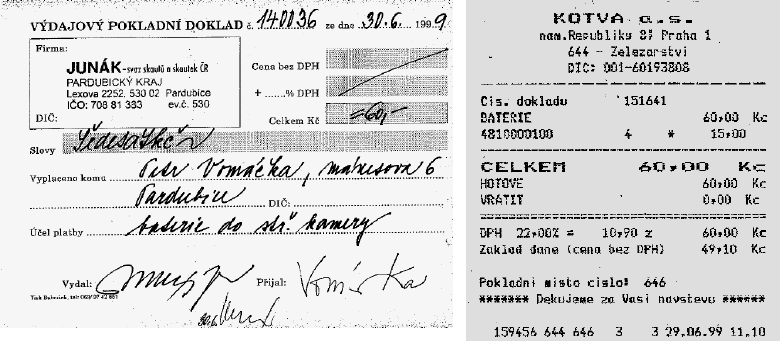 Účetní doklad				Prvotní doklad

(Metodika č. 8: Doklady v účetnictví (Junák)
59
Archivace účetních dokladů
účetní doklad – podklad, kterým účetní jednotka prokazuje proběhlou skutečnost, slouží jako základ pro zápis v účetnictví













			www.inkam.cz/SPRAVA-DOKUMENTU/Archivace-dokladu-podle-zakona.html
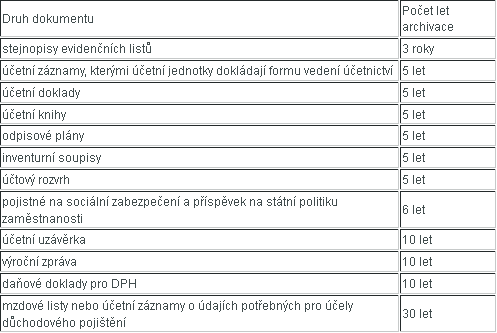 60
K čemu účetnictví také slouží? 								 Zdanění NNO
NNO jsou zdaňovány v tzv. specifickém daňovém režimu
stát poskytuje NNO určité výhody – nepřímá podpora státem

NOZ a veřejná prospěšnost – původní koncept vs. skutečnost 
    („veřejně prospěšný poplatník“ vymezený dle právní formy)
    (negativní vymezení)

proč specifický daňový režim?
NNO snižují výdaje státu
NNO představují dodatečné přínosy pro společnost 
   (poskytují služby za nulové nebo zvýhodněné ceny)





Daň z příjmů právnických osob (hlavní vs. vedlejší činnost)

Daň z přidané hodnoty (za specifických podmínek se musí NNO stát plátcem DPH: ekonomická činnost, pořizuje zboží z jiného členského státu EU)

Daň z nemovitých věcí (osvobození při užívání pro účely organizace)

Daň silniční (pokud není zdaněna činnost, v rámci které je vozidlo užíváno, dojde k osvobození)
61
K čemu účetnictví také slouží? 		      	      Podklad ekonomického řízení
ekonomické řízení: jakým způsobem lze využívat finanční prostředky v organizaci pro naplňování jejich cíle

jeden z hlavních nástrojů operativního finančního řízení všech organizací je ROZPOČET:
finanční plán (realistický předpoklad) – kolik peněz bude potřeba / kde peníze vezmeme
vyjádření cílů NNO v peněžních jednotkách

sestavován v kolektivu: zdola nahoru / shora dolů

různé metody: přírůstková metoda / metoda z nulové báze
různé podoby: krátkodobý / střednědobý / dlouhodobý; pevný / pružný; klouzavý / časově vymezený…

různé formy: programový (dělení celku podle jednotlivých aktivit) / zdrojový (náklady a k nim přiřazené výnosy)

dalším základním nástrojem může být CASHFLOW:
přehled peněžních toků (kdy / kolik / kam / a hlavně kolik zbývá)
62
Příklad programového rozpočtu
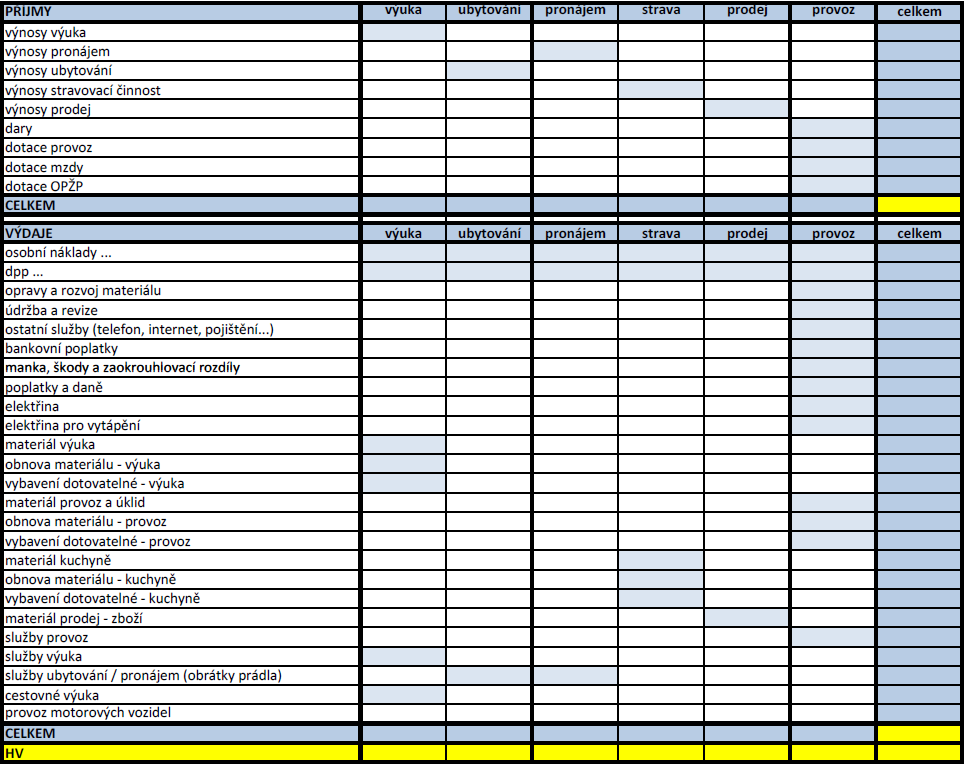 63
Příklad zdrojového rozpočtu
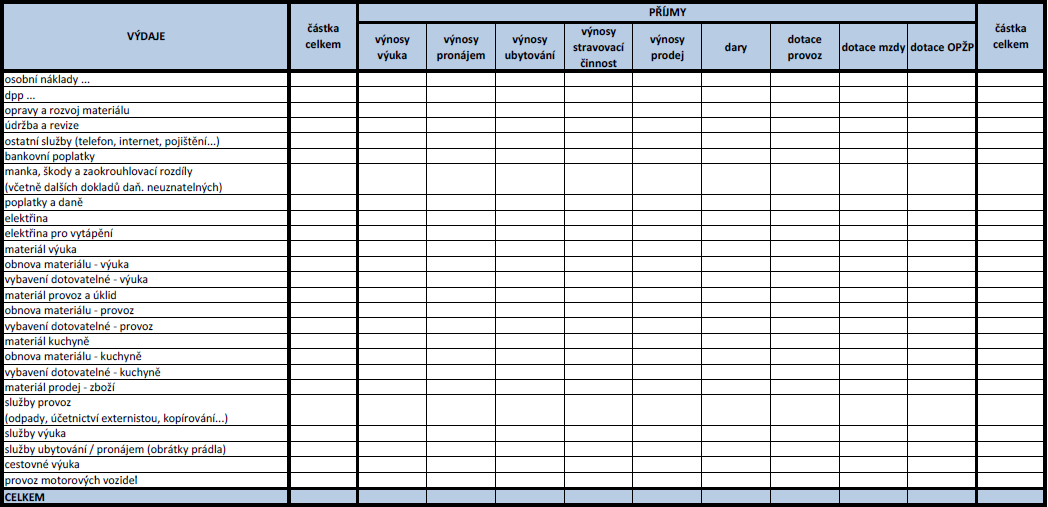 64
Příklad cashflow
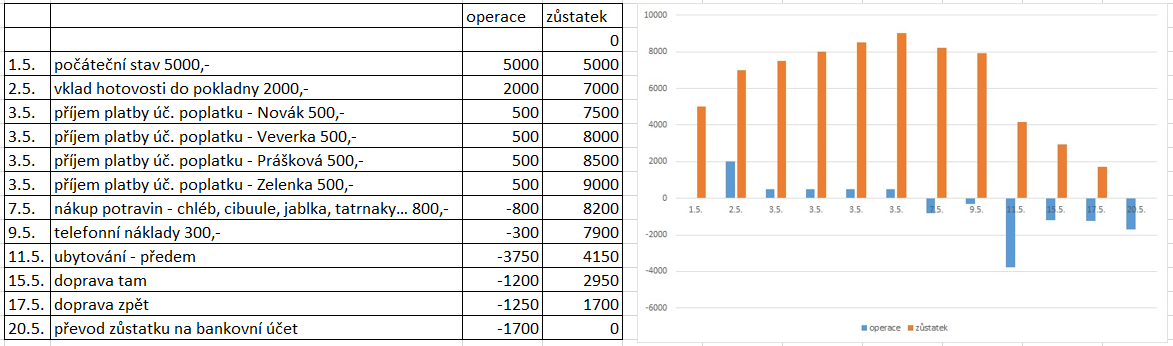 65
Náklady (ekonomická rovina) v NNO
náklady = peněžní vyjádření spotřebovaných výrobních faktorů
představují jednu ze stran rozpočtu

můžeme je rozlišovat podle druhu:
přímé náklady – lze snadno přiřadit k výkonu (například podělit počtem vyrobených kusů)
režijní náklady (nepřímé náklady) – k výkonu nelze přiřadit jednoduše

kalkulace = přiřazování nákladů k jednotlivým výkonům organizace, různé metody (viz .xls soubor):
prostá metoda dělením (rovnoměrné rozdělení mezi všechny kusy)
metoda dělením s poměrovými čísly (rozdělení mezi výkony v poměru podle normy)
metoda přirážková (rozdělení podle přirážky vyčíslené dle přímých nákladů)
...
66
Příklad kalkulací
67
Výnosy (ekonomická rovina) v NNO
výnosy = peněžní vyjádření výkonů
představují jednu ze stran rozpočtu 

jaké finanční zdroje NNO má a v jaké výši je může očekávat?
komplikované odhadnout výši výnosů
základní druhy výnosů:
tržby za realizované výkony
dotace ze státního rozpočtu a z rozpočtů krajů a obcí
granty
dary fyzických a právnických osob
členské příspěvky
přijaté úroky
příjmy z reklam
veřejné sbírky
atd.

rozlišujeme volné a vázané zdroje
68
K čemu účetnictví také slouží? 		      	      Podklad ekonomického řízení
existence pokročilejších nástrojů: finanční analýza / predikční modely / nástroje hodnocení…

ukazatele autarkie (soběstačnost) = naznačuje nezávislost, do jaké míry organizace umí pokrývat náklady v hlavní činnosti, do jaké míry má diverzifikované své zdroje apod.
ukazatele rentability (výnosnosti) = uvažující výnosnost vloženého kapitálu do aktivit organizace.
ukazatele likvidity = ukazatele platební schopnosti - srovnávají objem toho, co má organizace platit s tím, čím to zaplatit může.
ukazatele zadluženosti = znázorňující poměr (vztah) mezi vlastními a cizími zdroji (hrozby zadlužování).
ukazatele produktivity (výkonnosti) = zachycují produkční schopnost a výkonnost organizace v provázanosti na zdroje tvorby výnosu (práce).
ostatní finanční a nefinanční ukazatele

více třeba: www.fikane.cz
69
Shrnutí
účetnictví a zdanění NNO
účetnictví
účetní legislativa
specifika účetnictví NNO (rozsah, výkazy, doklady, archivace, zdanění)

ekonomické řízení NNO
ekonomické řízení z teorie
základní nástroj ekonomického řízení – rozpočet
náklady v NNO (jejich kalkulace)
výnosy ve vší obecnosti v NNO
je libo pokročilejší nástroje?
70
Doporučená literatura
v textu zmiňovaná legislativa

DOBROZEMSKÝ, Václav a Jan STEJSKAL. Nevýdělečné organizace v teorii. 2., aktualizované vydání. Praha: Wolters Kluwer, 2016. ISBN 978-80-7552-103-3.
DOBROZEMSKÝ, Václav a Jan STEJSKAL. Nevýdělečné organizace v praxi. 2., aktualizované vydání. Praha: Wolters Kluwer, 2017. ISBN 978-80-7552-476-8.

www.fikane.cz (metodika)
71
BKV_ERNO:
Úvodní informace o předmětuZákladní přehled „teorie“ 
Legislativa
Účetnictví a ekonomické řízení
Financování
Transparentnost 
=>
„Semestrální projekt“
72
Jakub Pejcal: jakub.pejcal@econ.muni.cz, CVNS, ESF MU
6. 3. 2021
Obsah bloku
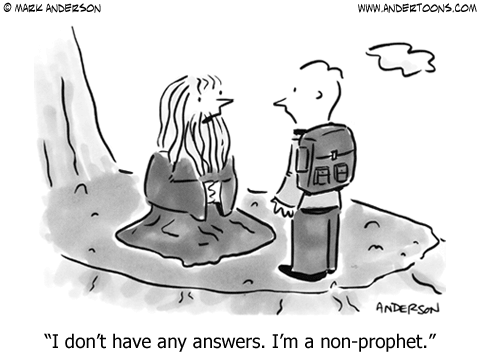 „teoretický“ úvod 
financování NNO v ČR	
co je přímá a co nepřímá veřejná podpora?
kdo jakou podporu poskytuje?
co je Rozbor financování NNO z VR
…
shrnutí závěrem
73
Financování NNO v ČR
podle dat ČSÚ (neziskové instituce sloužící domácnostem) v roce 2018










  

								   (Fořtová, J.; 2020)
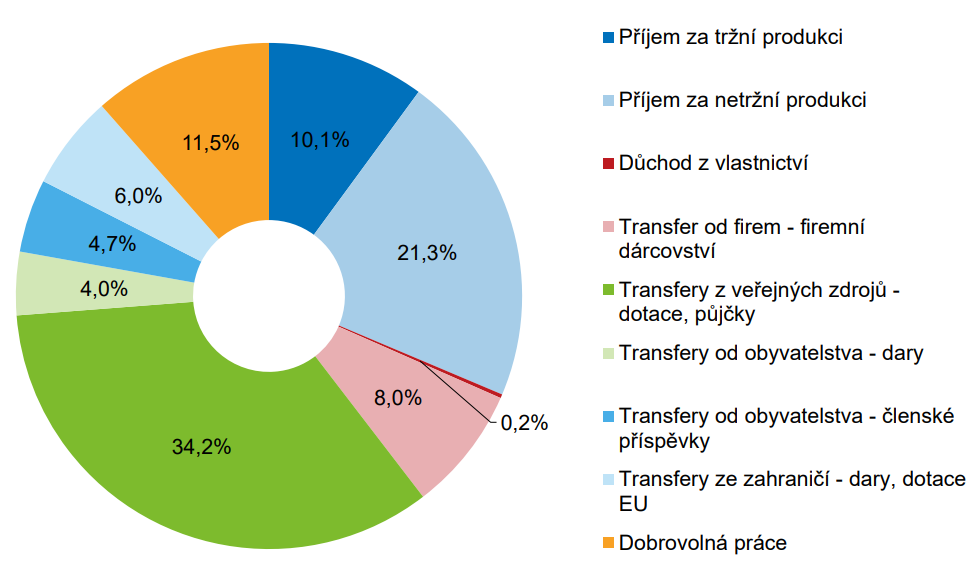 74
Přímá podpora z veřejných rozpočtů
Přímá podpora:





								 (Prouzová, Z.; 2016)

nejčastěji ve formě dotací, realizováno veřejnými politikami (SDP)

proč? PROTOŽE jsou to důležití (výhradní) poskytovatelé úzce specializovaných veřejných služeb (humanitární zahraniční pomoc, multikulturní činnosti, integrace romské populace, ekologická osvěta…) či zabezpečují marginálních segment veřejných služeb
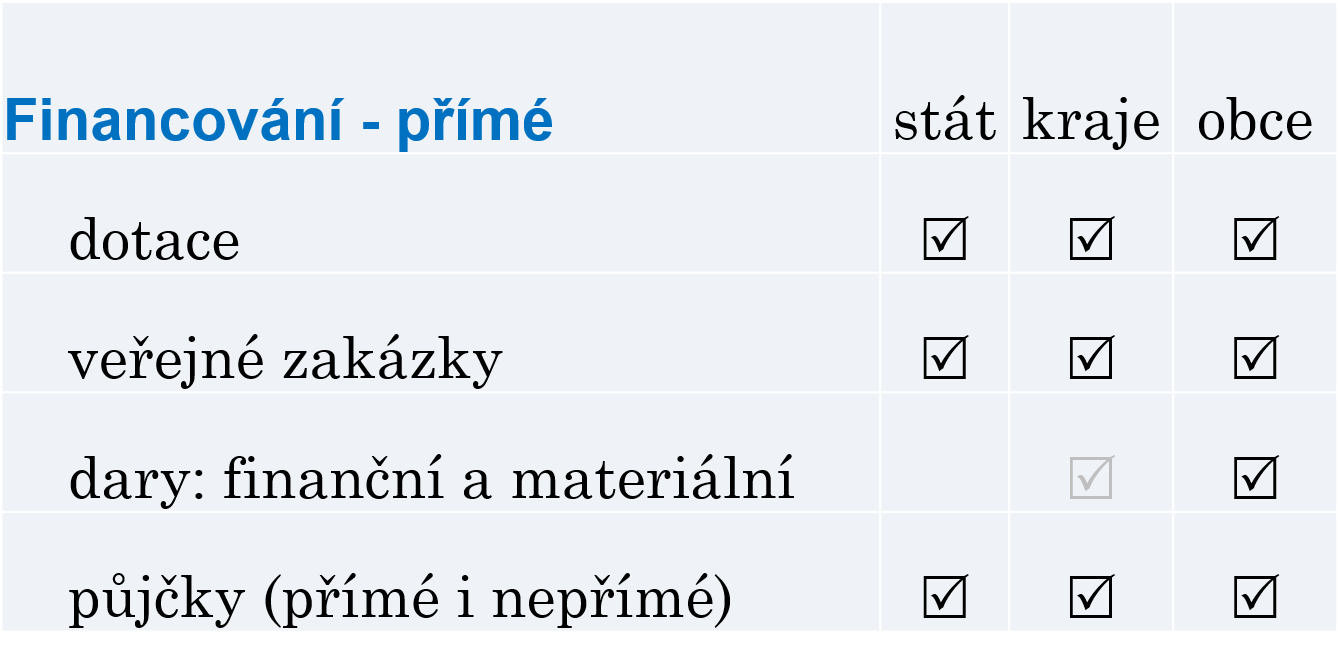 75
Nepřímá podpora z veřejných rozpočtů
Nepřímá podpora:






					(Prouzová, Z.; 2016)

Nejčastěji ve formě:
možnosti využít komunikační a propagační kanály (obecní rozhlas, nástěnka, webové stránky)
pronájem či zapůjčení majetku a zdrojů obce (pronájem, technické vybavení, pracovní čas)
věcné a finanční dary
…
X) osvobození od místních poplatků, slevy na daních
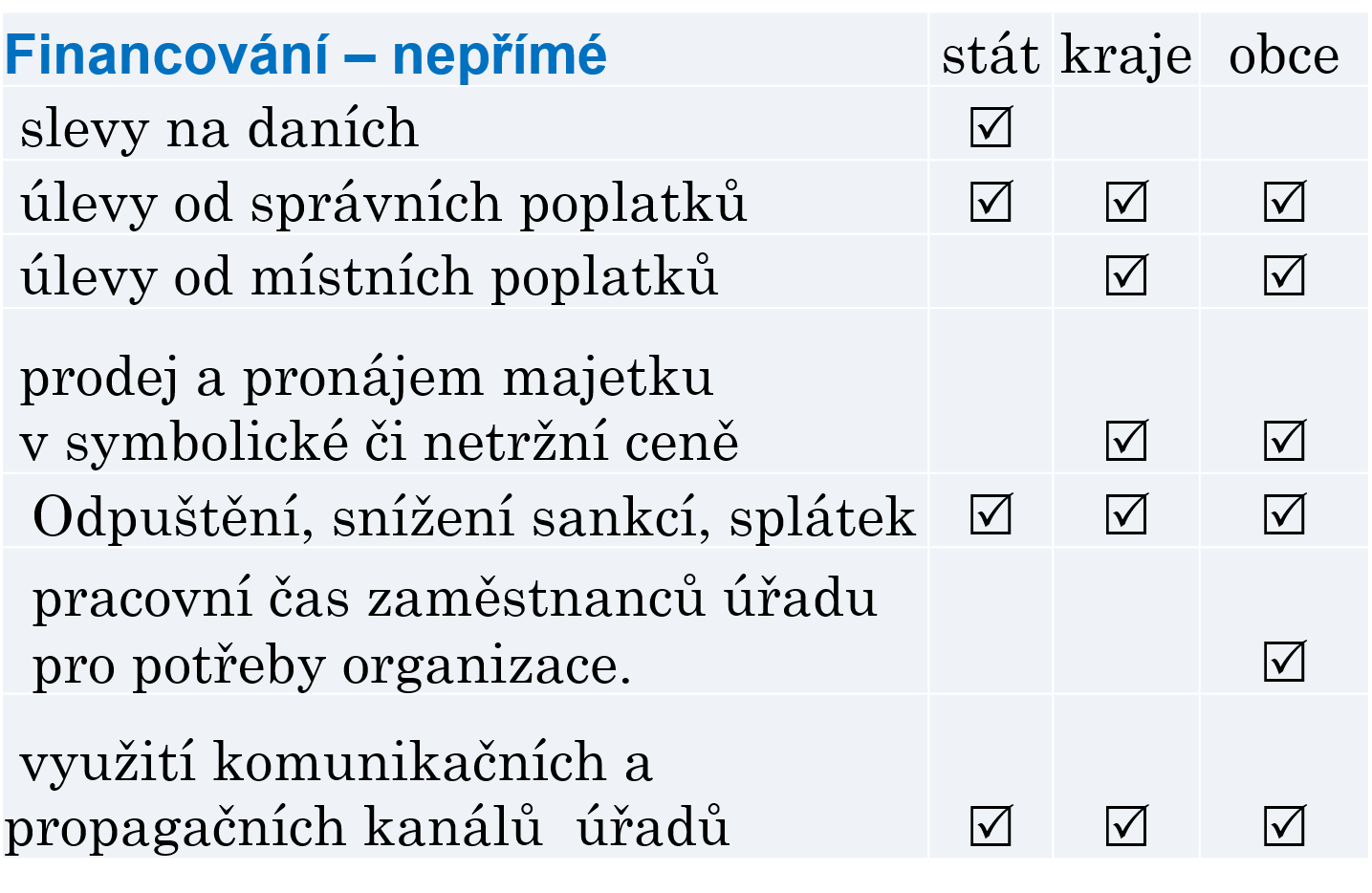 76
Rozbor financování NNO I. 									O čem je?
o NNO v roce 2016:
celkem 132.953 subjektů (na jednu NNO v ČR připadá 79 obyvatel) dnes okolo 143 tisíc subjektů
pracovní úvazky FTE: 104.277 (2,04 %) dnes okolo 116.991 (2,2 %) 
dobrovolníci FTE: 26.102 dnes okolo 32 tisíc dobrovolníků FTE
podíl na tvorbě HDP: 1,66 % dnes okolo 1,78 %

Rozbor financování nestátních neziskových organizací z veřejných rozpočtů
zpracováno pro RVNNO
zahrnuje jen vybrané právní formy NNO
zabývá se alokovanými prostředky ve formě dotací (vč. spolufinancování z EU a EHP) a veřejných zakázek
pracuje se státním rozpočtem, rozpočty krajů a hl. m. Prahy, rozpočty obcí a rozpočty státních fondů
77
Rozbor financování NNO II. 									Obecně.
nadačním subjektům, spolků, pobočným spolkům, obecně prospěšným společnostem, ústavům, účelovým zařízením církví, školským právnickým osobám a zájmovým sdružením právnických osob bylo v roce 2016*:

poskytnuto ve výši 17.889,7 mil. Kč
(zahrnuje všechny úrovně rozpočtů)

zadáno veřejných zakázek ve výši 225,4 mil. Kč vč. DPH 
(zahrnuje státní rozpočet, rozpočty státních fondů, rozpočty krajů vč. hl. m. Prahy)




* NNO v daných právních formách bylo v roce 2016 120.854, z toho: 85.308 z.s., 25.085 pobočných z.s., 2.672 o.p.s., 397 z.ú., 517 nadací, 1.558 nadačních fondů, 252 školských právnických zařízení, 938 zájmových sdružení p.o., 4.127 církevních právnických osob
78
Konkrétní údaje o podpoře I.
ve formě dotací bylo v roce 2016 NNO poskytnuto celkem 17.889,7 mil. Kč, z toho:

ze státního rozpočtu: 60,8 %
13.442 dotací ve výši 10.873,4 mil. Kč (+11,3 %) obdrželo 6.941 subjektů
(z toho EU a EHP kofinancováno 1.434 dotací a administrováno 153 projektů pro 791 subjektů, vygenerováno dalších 1.276,2 mil. Kč)

z rozpočtů krajů a hl. m. Prahy: 15,9 % 
15.547 dotací ve výši 2.846,7 mil. Kč (+24 %) obdrželo 8.397 subjektů
(z toho EU a EHP kofinancováno 225 dotací a administrován 1 projekt pro 131 subjektů, vygenerováno dalších 244,8 mil. Kč)

z rozpočtů obcí: 22,1 % 
dotace ve výši 3.948,7 mil. Kč (+7 %)

z rozpočtů státních fondů: 1,2 %
dotace ve výši 220,9 mil. Kč (-70 %)
79
Konkrétní údaje o podpoře II.							adresáti podpory
Zdroj: Databáze kapitol státního rozpočtu, database krajů a hl. m. Prahy a MONITOR, upraveno
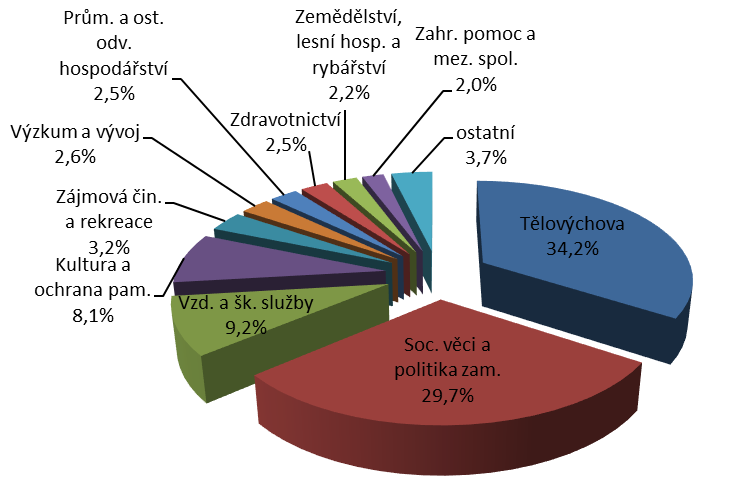 80
Konkrétní údaje o podpoře III.							podoba podpory
investice x provoz
státní rozpočet: 432 dotací ve výši 687,9 mil. Kč x 13.010 dotací ve výši 10.185,4 mil. Kč
krajské rozpočty: 729 dotací ve výši 421,3 mil. Kč x 14.818 dotací ve výši 2.425,3 mil. Kč

státní dotační politika
vládou centrálně koordinovaná politika zaměřená na podporu vybraných právních forem v předem stanovených oblastech (pro rok 2016 schválená 15. 6. 2015)
v daném režimu poskytnuto 10.188 dotací ve výši 7.883,5 mil. Kč (72,5 %)
17 oblasti: Sociální služby (48,1 %); Tělesná výchova a sport (32,1 %); Zahraniční aktivity (4,0 %); Kultura (4,0 %); Děti a mládež; Protidrogová politika; Péče o zdraví a prevence; Rodinná politika; Životní prostředí a udržitelný rozvoj; Národnostní menšiny a etnické skupiny; Ochrana spotřebitele a nájemních vztahů; Vzdělávání a lidské zdroje; Rizikové chování; Romská menšina; Rovné příležitosti žen a mužů; Boj s korupcí; Ostatní (nezařazené)
81
Konkrétní údaje o podpoře III.							podoba podpory
investice x provoz
státní rozpočet: 432 dotací ve výši 687,9 mil. Kč x 13.010 dotací ve výši 10.185,4 mil. Kč
krajské rozpočty: 729 dotací ve výši 421,3 mil. Kč x 14.818 dotací ve výši 2.425,3 mil. Kč

státní dotační politika
vládou centrálně koordinovaná politika zaměřená na podporu vybraných právních forem v předem stanovených oblastech (pro rok 2016 schválená 15. 6. 2015)
v daném režimu poskytnuto 10.188 dotací ve výši 7.883,5 mil. Kč (72,5 %)
17 oblasti: Sociální služby (48,1 %); Tělesná výchova a sport (32,1 %); Zahraniční aktivity (4,0 %); Kultura (4,0 %); Děti a mládež; Protidrogová politika; Péče o zdraví a prevence; Rodinná politika; Životní prostředí a udržitelný rozvoj; Národnostní menšiny a etnické skupiny; Ochrana spotřebitele a nájemních vztahů; Vzdělávání a lidské zdroje; Rizikové chování; Romská menšina; Rovné příležitosti žen a mužů; Boj s korupcí; Ostatní (nezařazené)
82
Konkrétní údaje o podpoře IV.					významní adresáti - SR
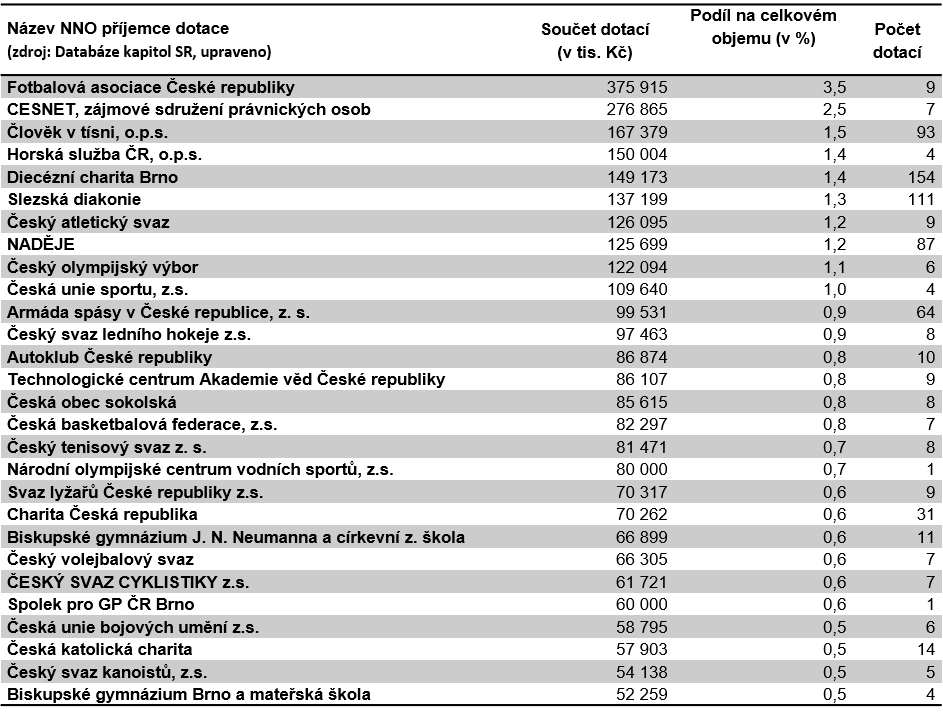 největší objem dotací získala Fotbalová asociace ČR (375 mil. Kč)
nejvíce dotací získala Diecézní charita Brno (154)
16 % objemu dotací poskytnuto 10 NNO
83
Konkrétní údaje o podpoře V.					významní adresáti - KR
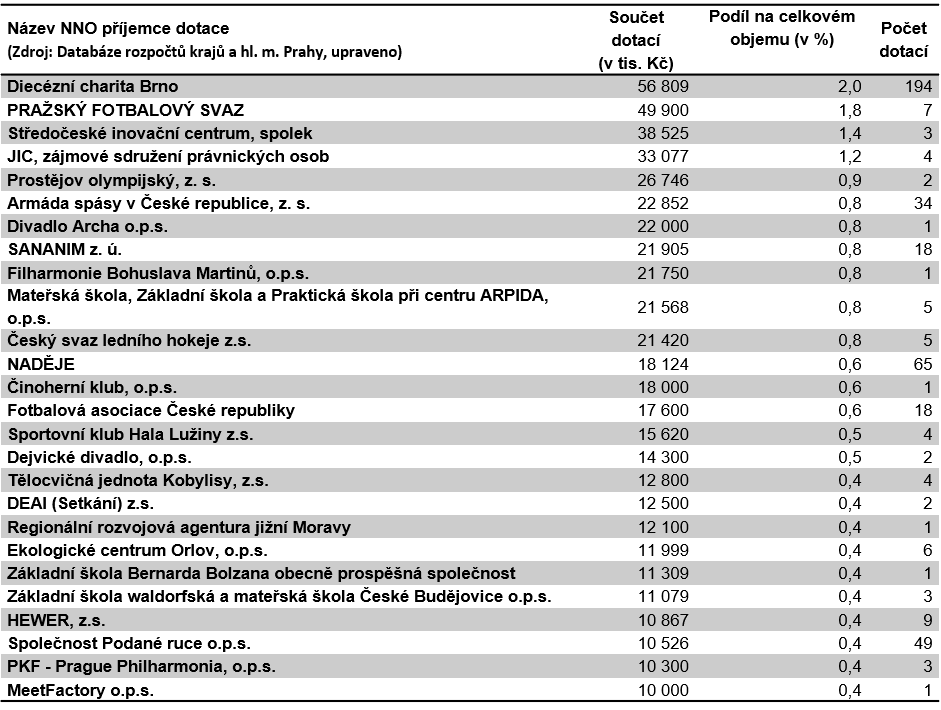 největší objem dotací získala Diecézní charita Brno (56,8 mil. Kč)
nejvíce dotací získal Junák – český skaut, kraj Praha, z. s. (198)
11 % objemu dotací poskytnuto 10 NNO
84
Konkrétní údaje o podpoře VI.							veřejné zakázky
ve formě veřejných zakázek bylo v roce 2016 NNO
zadáno 897 zakázek v celkové hodnotě 598,9 mil. Kč vč. DPH, z toho:

ze státního rozpočtu: 37,6 % (392 vz ve výši 225,4 mil. Kč), 3 největší zadavatelé:
	MV: 179,601 mil. Kč vč. DPH (43 vz) – 79,7 %
	MD: 20,389 mil. Kč vč. DPH (219 vz) – 9 %
	MŽP: 7,542 mil. Kč vč. DPH (65 vz) – 3,3 %

z rozpočtů krajů a hl. m. Prahy: 62.4 % (505 vz ve výši 373,5 mil. Kč), 3 největší zadavatelé:
	Jihomoravský kraj: 189,004 mil. Kč vč. DPH (42 vz) – 50,6 %
	Královehradecký kraj: 90,762 mil. Kč vč. DPH (45 vz) – 24,3 %
	Olomoucký kraj: 67,769 mil. Kč vč. DPH (100 vz) – 18,1 %
85
Doporučená literatura
Rozbor financování nestátních neziskových organizací z veřejných rozpočtů v roce 2016 – dostupný zde

Přílohy dokumentu: Rozbor financování nestátních neziskových organizací … v roce 2016 – dostupné zde

PROUZOVÁ, Zuzana. Přímé a nepřímé financování soukromých neziskových organizací z veřejných rozpočtů České republiky v letech 2008 až 2013. Brno: Masarykova univerzita, 2015. ISBN 978-80-210-8084-3.
86
BKV_ERNO:
Úvodní informace o předmětuZákladní přehled „teorie“ 
Legislativa
Účetnictví a ekonomické řízení
Financování
Transparentnost 
=>
„Semestrální projekt“
87
Jakub Pejcal: jakub.pejcal@econ.muni.cz, CVNS, ESF MU
6. 3. 2021
Transparentnost NNO
podle výsledků CVVM ze září 2019 důvěřuje NNO v České republice jen 37 % respondentů, nedůvěřuje potom 53 % respondentů

jak zvyšovat důvěru? využít veškeré komunikační aktivity k otevřenému vystupování (Ball, 2009; Gazolla & Ratti, 2014) 
							… což může vést k získání dodatečných zdrojů

je potřeba důvěru posilovat? (Jordan & Tuijl, 2006)
růst počtu a velikosti NNO
větší tok finančních prostředků směrem k NNO
vyšší hlasitost NNO při formulování veřejné politiky

Transparentnost = plnění předem daných povinností (tj. včetně legislativních požadavků) vůči stakeholderům, jedná se tedy o základní nástroj pro získání důvěryhodnosti veřejnosti

co lze z pohledu transparentnosti hodnotit: přítomnost statutu, výročních zpráv, účetních výkazů ve veřejných rejstřících, existence webu…
88
Dosavadní poznání v ČR
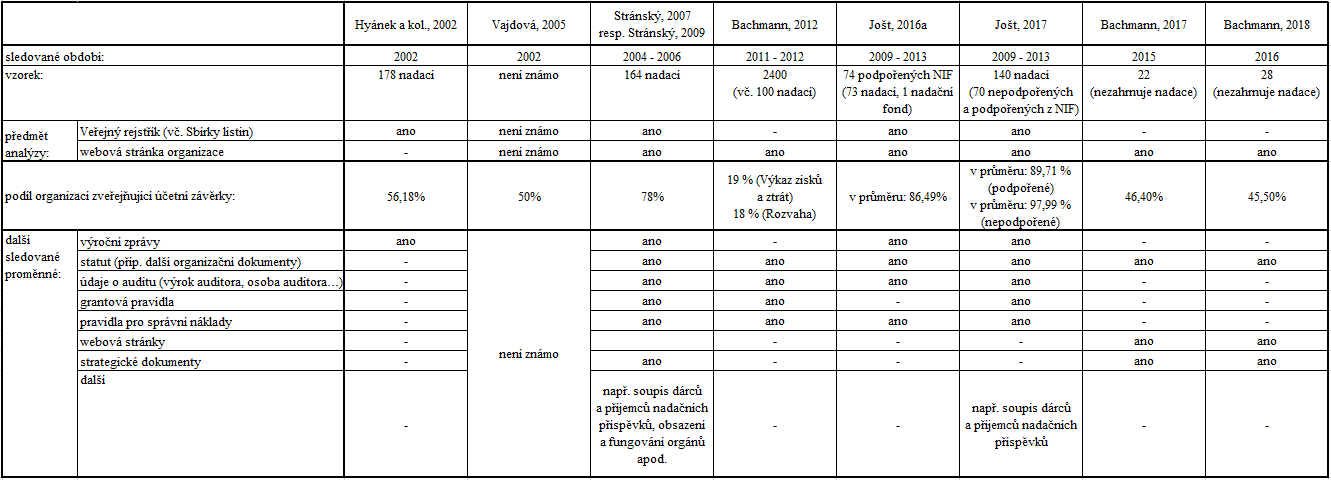 A CO TŘEBA AKTUÁLNÍ DATA ZA NADACE?
(velcí zástupci NNO, jež i přes nízký počet (543, resp. 528) mají významný společenský dopad. S dlouhodobou povinností zveřejňovat účetní závěrky (již od roku 1997))
89
Transparentnost českých nadací I.
z celkových 528 nadací má web jen 53,41 % subjektů
Základní požadavek na zveřejnění naplňuje jen 90 subjektů (tj. 17,05 %) – povětšinou známé či firemní nadace 
(příkladem za všechny může být Nadace Charty 77, Vzdělávací nadace Jana Husa, Nadace Open Society Fund Praha, Nadace České spořitelny, Nadace ČEZ, Nadace O2 a podobně)
průběžně neplní svou povinnost (v průměru) 51,32 % subjektů (resp. 35,58 % organizací, které mají webovou stránku)
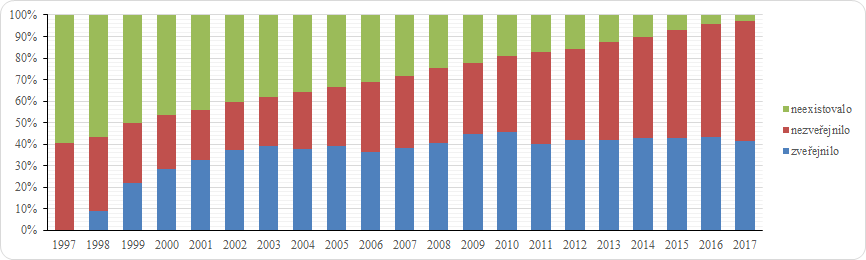 90
Transparentnost českých nadací II.
co přispívá k dlouhodobému plnění zákonných povinností?
„organizace s méně jak pěti zaměstnanci 3 krát častěji neplní své zákonné povinnosti. Subjekt s počtem zaměstnanců v rozmezí od 6 do 9 zaměstnanců jen 1,4 krát účetní výkazy zveřejní, subjekt se zaměstnanci v rozmezí od 10 do 19 dokonce 1 ku 1. Při 8% chybě 1. stupně (zamítáme nezávislost, ačkoli nezávislé jsou) jde říci, že tendence zveřejnit je závislá na počtu zaměstnanců. S více zaměstnanci je vyšší pravděpodobnost zveřejnění než nezveřejnění, což je do určité míry propojeno s předpokládanou profesionalizací větších subjektů.“

„stáří organizace se negativně odráží v chuti plnit zákonné povinnosti. Pokud organizace zveřejňuje účetní výkazy, bývá spíše mladší. ⅔ organizací plnících své povinnosti jsou mladší 14 let, zatímco 71 % neplnících představuje subjekty starší 15 let. U mladších organizací tak lze předpokládat, že si zakladatelé těchto subjektů uvědomují potřebnost transparentnosti a měnící se kulturu  neziskového sektoru, která k transparentnosti do určité míry také vede.“

„Organizace plnící zákonný požadavek mají statisticky významněji dostupnou webovou prezentaci, než organizace neplnící. Tři čtvrtiny organizací, které odevzdávají účetní výkazy, má zprovozněný web a lze tak předpokládat jejich větší snahu o dosažení transparentnosti, resp. o využívání webu coby komunikačního kanálu s širší veřejností“
„…více překvapující je, že se podařil prokázat statisticky signifikantní vztah odevzdávání účetních závěrek k počtu a osobě zakladatele. 88 % subjektů plnících zákonné povinnosti založila fyzická či právnická osoba. U subjektů nezveřejňujících účetní výkazy je však nejčastějším zakladatelem také fyzická osoba. Na větším významu nabývají ale i další formy osob. Každá devátá organizace, která neplní své povinnosti, je založená jinou NNO, každá desátá veřejným sektorem.“

„NNO s jedním zakladatelem 3,7 krát častěji neplní své zákonné povinnosti. NNO s více zakladateli dokonce 6,5 krát. 71 % organizací dlouhodobě zveřejňujících účetní závěrky má právě jednoho zakladatele.“

„Statisticky nejčastěji plní své zákonné povinnosti organizace z Prahy (61 %). Důvodem může být i skutečnost, že v Praze je zaregistrováno nejvíce nadací.“
91
Transparentnost českých nadací III.
a dá se to nějak srozumitelně shrnout? Jasně, do… 
„…prototypu NNO, která naplňuje své základní požadavky na transparentnost. Jedná se o NNO mladší 14 let, s funkční webovou stránkou, sídlící v Praze a s jedním zakladatelem, kterým je fyzická, či právnická osoba. Mezi takovéto organizace patří např. Nadace Leontinka, Nadace Světového fondu dětí apod. Takovýchto organizací je ve vzorku 33 (6,25 %), z toho plní povinnosti absolutně 19 (nadpoloviční většina). Zúžením na prototypové organizace se zvýší míra kontinuálního plnění zákonných povinností (tj. odevzdávání účetních závěrek) z původních 17,05 % (90 z 528 subjektů) na 57,58 % (19 z 33).“
92
Transparentnost českých nadací IV.
co na to říkají autority?
„nadace se řadí mezi zodpovědnější organizace českého nestátního neziskového sektoru (Šplíchalová), které do určité míry v plnění povinností překonávají organizace sektoru ziskového (Bachmann, Jošt).“

„neochota zveřejňovat požadované dokumenty pramení jednak z nedostatku kvalifikovaných odborníků mezi zaměstnanci i v řadách členů správní rady (z toho pramenící neznalosti požadavků a termínů plnění), ale i z důvodu neexistence postihů, či z dlouhodobě zanedbávané veřejné kontroly (Bachmann, Hyánek, Jošt, Stránský, Šedivý, Šplíchalová). Svou úlohu však může hrát i nízká priorita zveřejňování (Bachmann, Strásnký) či přetížení managementu organizace (Šedivý). Takovéto chování je nicméně nebezpečné pro jednotlivé organizace, ale i pro celý sektor a může vyústit v nízkou důvěru veřejnosti (Hyánek).“

„Chyba leží na obou stranách, tj. na straně veřejného sektoru i na straně samotných NNO (Bachmann, Hyánek, Jošt, Šedivý, Šplíchalová). Ze strany NNO by přirozeně měla být na místě ochota komunikovat a to i bez tlaku širší veřejnosti, která transparentnost (či efektivnost vynakládaných prostředků) do určité míry po NNO stejně nevyžaduje (Stránský) a bez jakékoliv konkrétnosti NNO označuje za „ty špatné a nedůvěryhodné“(Šedivý).“

„Změna by mohla přijít v situaci, kdy by veřejný sektor začal prostřednictvím kontrol či následných sankcí zveřejňování finančních výkazů vymáhat (Jošt). Na změnu v přístupu veřejného sektoru však nelze spoléhat a do určité míry je ani nelze považovat za smysluplné – např. z důvodu nákladnosti (Bachmann). Nápomocné by tedy mohly být spíše jiné nástroje ze strany veřejného sektoru – větší osvěta (Jošt), identifikace neaktivních organizací (Šedivý), nebo např. zveřejnění podmíněné pořádání veřejných sbírek atd. (Hyánek). Dílčí další nástroje, které větší transparentnosti mohou napomoci, vznikají přímo v rámci nestátního neziskového sektoru. Takovými nástroji je kupříkladu rating „TOP100 nadací a fondů“ realizovaný Fórem Dárců (Hyánek) či certifikace „značka spolehlivosti“ realizovaná Asociací veřejně prospěšných organizací (Bachmann, Šedivý). Oba ze zmiňovaných nástrojů však zatím naráží na kriticky nízký počet (dobrovolně) zapojených subjektů, mezi kterými lze stěží najít klíčové hráče nestátního neziskového sektoru (Šedivý).“
93
Zdroje
BACHMANN, P. (2012). Transparentnost organizací občanské společnosti. Hradec Králové: Gaudeamus. ISBN: 978-80-7435-235-5.
BACHMANN, P. (2017). Governmental Subsidies and Transparency of Nonprofits: Friends or Enemies?. In: Proceedings of the 21st international conference Current trends in public sector research. Brno: Masaryk University. p. 240-247. ISBN 978-80-210-8448-3.
BACHMANN, P. (2018). To Generous Subsidies? Transparency of Nonprofit Organizations with Generous Public Funding. In: Proceedings of the 22st international conference Current trends in public sector research. Brno: Masaryk University. p. 236-243. ISBN 978-80-210-8923-5.
HYÁNEK, V., ŠKARABELOVÁ, S., PEKÁRKOVÁ, P, TŮMOVÁ, Z., ROSENMAYER, T. & POSPÍŠIL, M. (2004). Ekonomické výsledky nadačních subjektů v roce 2002. Brno: Centre for Nonprofit Sector Research. 32 p. ISBN: 80-239-3404-X.
JOŠT, M. (2016). Transparentnost hospodaření příjemců příspěvků z Nadačního investičního fondu. Český finanční a účetní časopis. 2016(2), 93-108. ISSN: 1802-2200.
JOŠT, M. (2017). Transparency in Conditions of Czech foundations management. Acta academica karviniensia, 46-58.
PEJCAL, J. (2020). The Transparency of Czech Foundations. The NISPAcee Journal of Public Administration and Policy. Slovensko, Bratislava: NISPAcee Press, XIII, č. 1, s. 157-188. ISSN 1337-9038.
STRÁNSKÝ, J. (2007). Transparentnost a výkaznictví v českých nadacích. Prague: Ministry of Interior of the Czech Republic. [online]. [cit. 15-12-2019]. Available at:
http://www.mvcr.cz/soubor/studie-stransky-pdf.aspx
STRÁNSKÝ, J. (2009). Měření výkonnosti nestátních neziskových organizací. Disertační práce. Prague: University of Economics, Prague.  [online]. [cit. 15-12-2019]. Available at:
https://vskp.vse.cz/id/1168374
VAJDOVÁ, T. (2005). An Assessment of Czech Civil Society in 2004: after fifteen years of development: CIVICUS Civil Society Index Report for the Czech Republic. Brno: CERM. ISBN: 80-7204-379-X.
94
BKV_ERNO:
Úvodní informace o předmětuZákladní přehled „teorie“ 
Legislativa
Účetnictví a ekonomické řízení
Financování
Transparentnost 
=>
„Semestrální projekt“
95
Jakub Pejcal: jakub.pejcal@econ.muni.cz, CVNS, ESF MU
6. 3. 2021
Fotbalová asociace České republiky (FAČR)
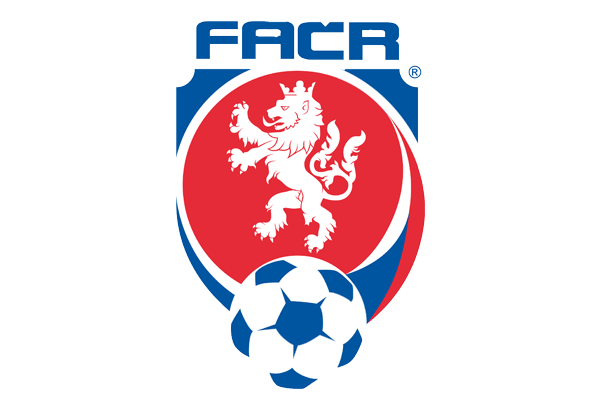 vznik: 1990
IČ: 004 06 741
právní forma: spolek
účelem je: 
„…organizování fotbalu. K tomuto účelu Asociace při sledování veřejného zájmu a veřejné prospěšnosti zejména:	
pečuje o komplexní rozvoj a propagaci fotbalu v České republice a vytváří pro něj na všech stupních všestranné a rovnoprávné podmínky;
zabezpečuje přípravu a účast fotbalové reprezentace České republiky v soutěžích Mezinárodní federace fotbalových asociací  Fédération Internationale de Football Association a Unie evropských fotbalových asociací  Union of European Football Associations;
podporuje profesionální a zejména amatérský fotbal, se zvláštním zaměřením na rozvoj fotbalu mládeže s cílem vést ji k pozitivním občanským postojům a zásadám,    ke zdravému způsobu života, jakož i s cílem zabránit, aby se stávala závislá na alkoholu, drogách a jiných návykových látkách.“

pobočné spolky: 93 záznamů v rámci veřejného rejstříku (především krajské, okresní, městské fotbalové svazy)
resp. jednotlivé členské kluby: 3.408 samostatných spolků

„sakumprásk“ více jak 339.308 členů
96
FAČR: ekonomika
ze stanov… „zdrojem majetku jsou zejména příjmy z vlastní sportovní činnosti, z členských příspěvků, příspěvky a dotace od UEFA a FIFA, příjmy z hlavní činnosti a vedlejší hospodářské činnosti, příjmy ze zisku obchodních korporací a dalších právnických osob, v nichž má FAČR účast, včetně podílu na výtěžku loterijních společností, a dále z příspěvků ze státního rozpočtu nebo z jiných veřejných rozpočtů, dary apod.“
z výroční zprávy (2019):				
Náklady: 		1.698.825 tis. Kč
Výnosy: 		1.646.431 tis. Kč
Hospodářský výsledek: 	   - 52.394 tis. Kč
z účetních výkazů (2019):
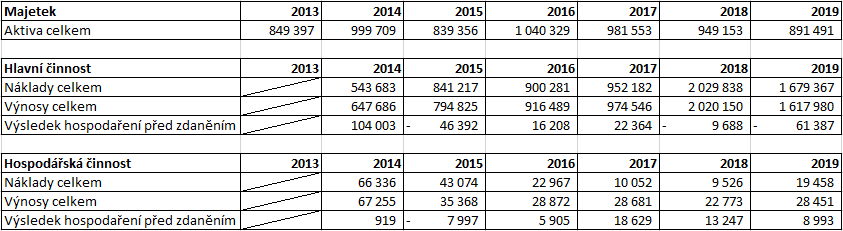 97
FAČR: ekonomika - výnosy
z výroční zprávy (2019):				
Náklady: 		1.698.825 tis. Kč
Výnosy: 		1.646.431 tis. Kč
Hospodářský výsledek: 	   - 52.394 tis. Kč


struktura výnosů:					rozdělení finanční podpory na FAČR a hnutí:
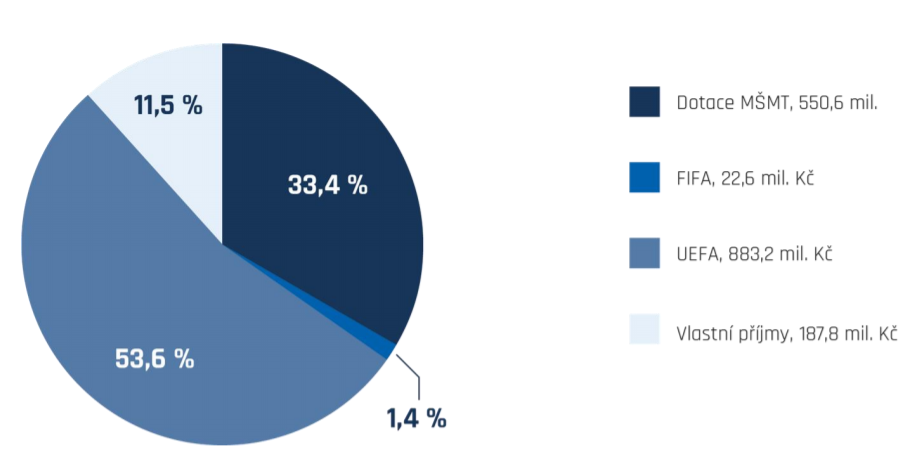 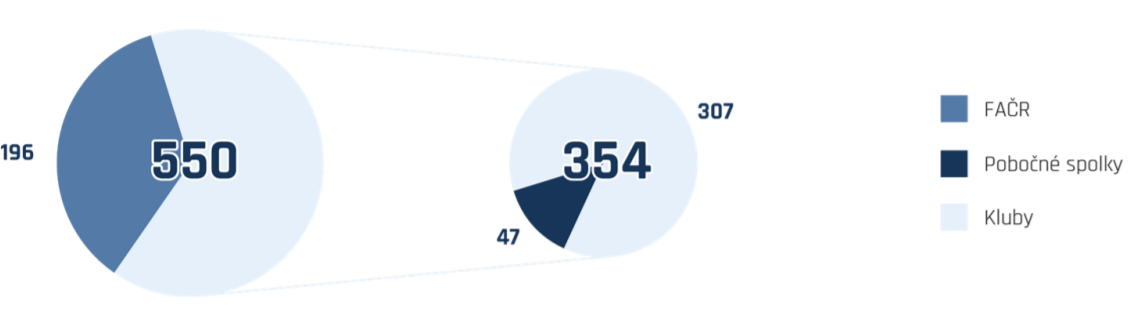 98
FAČR: ekonomika - náklady
z výroční zprávy (2019):				
Náklady: 		1.698.825 tis. Kč
Výnosy: 		1.646.431 tis. Kč
Hospodářský výsledek: 	   - 52.394 tis. Kč


struktura nákladů:
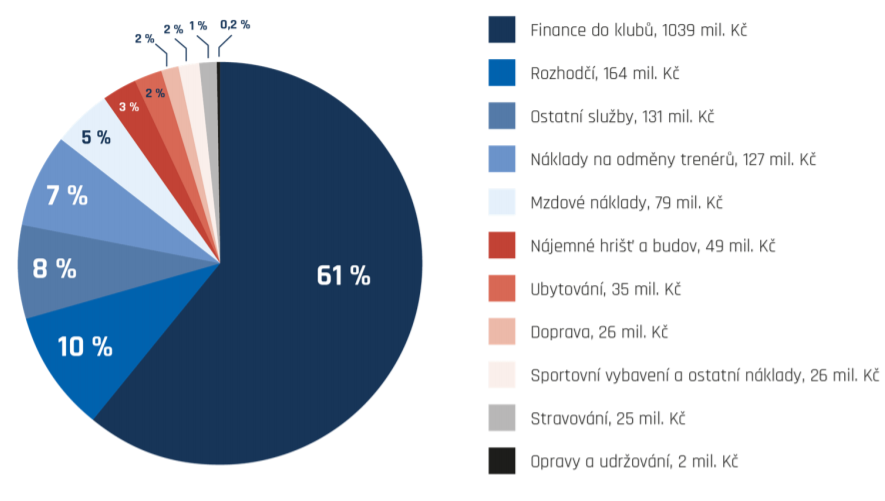 99
Zadání úkolu:
naplňuje FAČR zákonné a „základní“ požadavky na transparentnost? 

vyplňte dotazník za 3 Vám přiřazené pobočné spolky FAČR
(co dotazník sleduje? především existenci webových stránek a jejich obsah, resp. plnění zákonných požadavků – obecného i účetního rázu)
(dotazník je k dispozici zde: https://forms.office.com/Pages/ResponsePage.aspx?id=I0-QEdvw3EyW9zkL1V_O6MJpC97to7lBoSas2n3Im9BUNjhESkRSQVVaVTY1OURLUUtDR0JQTEpZWS4u )
(informace čerpejte především z webu FAČR, z webu jednotlivých pobočných spolků, z Veřejného rejstříku – „Platné“ a z Veřejného rejstříku – „Sbírka listin“)
(přiřazení viz dokument zadani-soupis_organizaci v organizačních pokynech předmětu)

doložte své zdroje 
(vložte do příslušné odevzdávárny podklady předmětu v podobě „IČ-ROK-Vašejméno“)
(např. Účetní závěrku za rok 2019 Městského fotbalového svazu Brno (IČ 228 80 381) vložte do odevzdávárny v podobě 22880381-2019-Pejcal, příp. 22880381-2019-rozvaha-Pejcal)

zpracujte reflexi (max. 2A4) zjištění a „pocitů“ z úkolu
(vložte do příslušné odevzdávárny reflexe předmětu)

to vše do neděle 18. 4. včetně (7. týden výuky), na konci semestru nabídneme reflexi vašich vypracování
100
Shrnutí
Úvodní informace o předmětu
Základní přehled „teorie“ 
Legislativa
Účetnictví a ekonomické řízení
Financování
Transparentnost 
=>
„Semestrální projekt“



Příště? 13. 3.
Dotazy? jakub.pejcal@econ.muni.cz (dotazy k semestrálnímu projektu) / hyanek@econ.muni.cz / MS TEAMS
101